Составь рассказ по картинкам
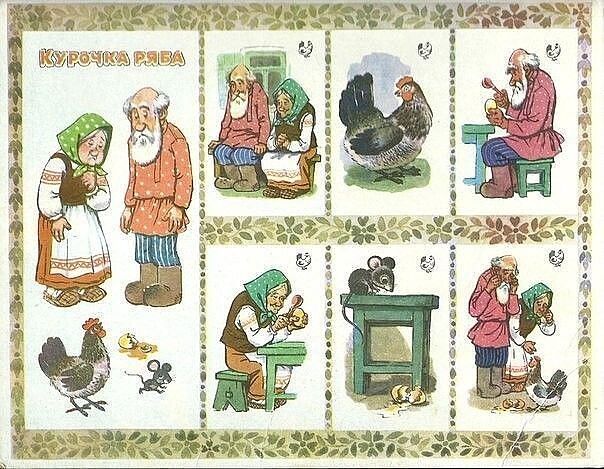 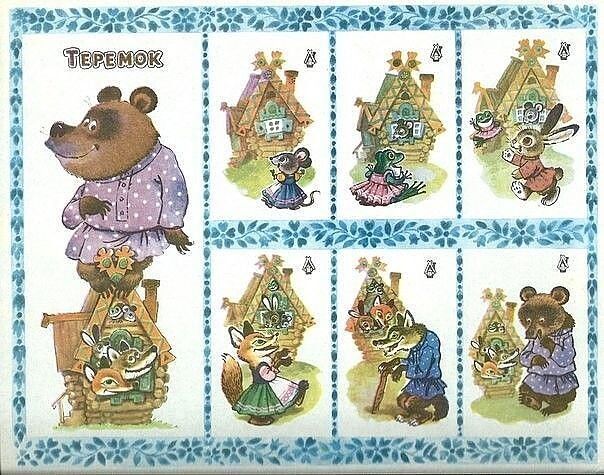 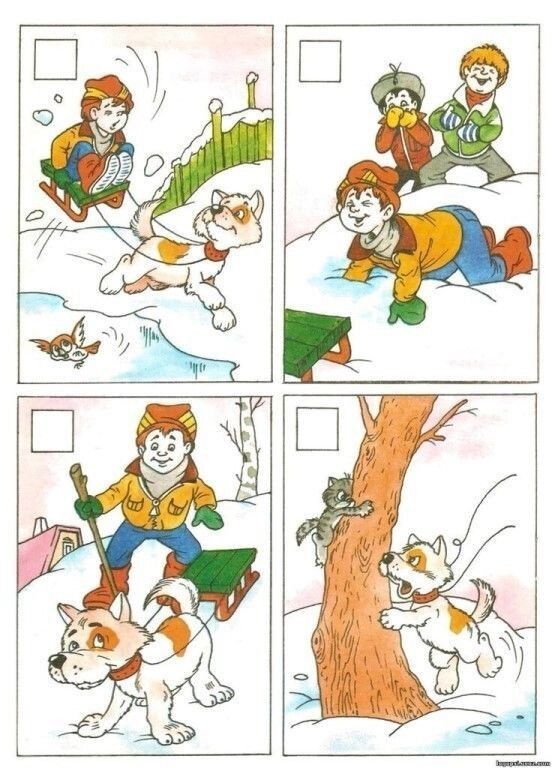 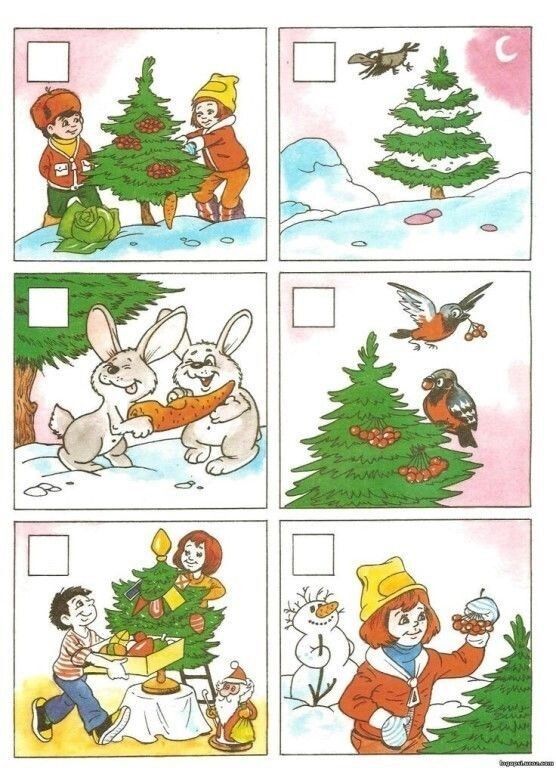 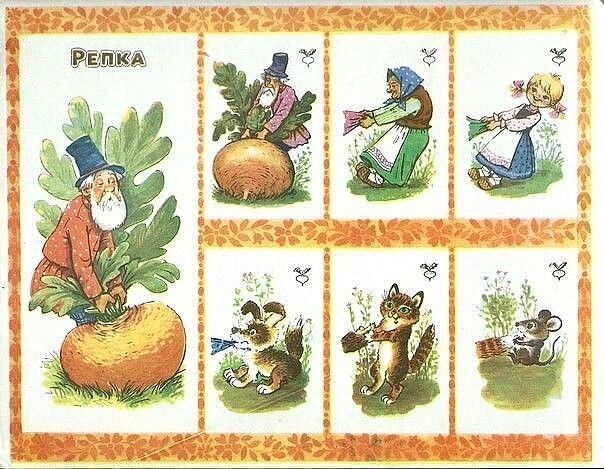 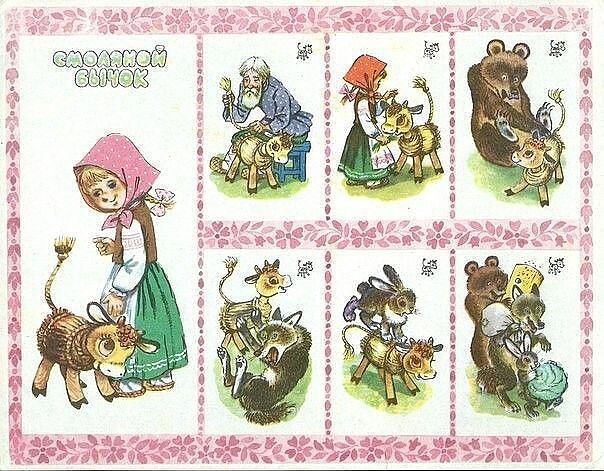 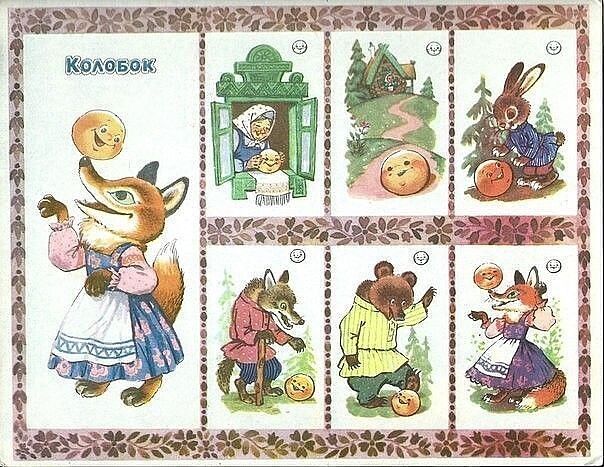 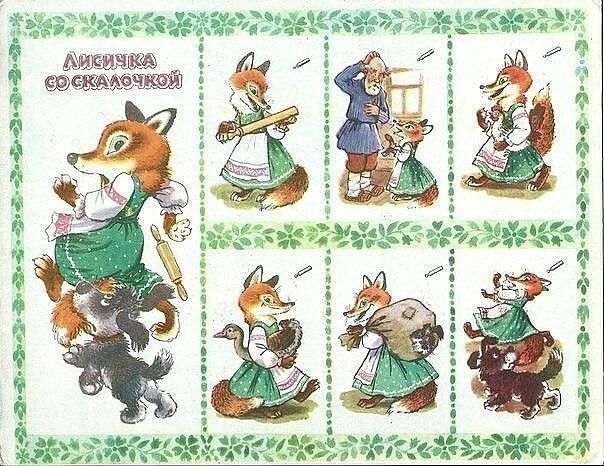